Thursday, May 13th, 2021
Grant Manager – Research Finance – SPAmeeting
AGENDA
Welcome
SPA Training: Other Support Changes
VERA Updates
Q&A
D. Scholastic Performance updated to remove ‘Research Support’. Section D is solely present on the fellowship version of the Biosketch, and no longer includes research support, only Scholastic Performance.
Other Support Changes effective for all proposals after January 25, 2022
NOT-OD-21-073
NOT-OD-21-110
OS information on SPA Website
3
[Speaker Notes: https://grants.nih.gov/grants/guide/notice-files/NOT-OD-21-073.html
https://grants.nih.gov/grants/guide/notice-files/NOT-OD-21-110.html
https://www.vanderbilt.edu/sponsoredprograms/other_support.php]
Clarification from NIH
5/13/21
Reminder of what should be included
NIH Notice on Other Support – NOT-OD-19-114 issued in July 2019 as a clarification of required disclosures included the following:

Appointments
Resources (in-kind included)
Activities
Award Amounts and Time Commitments
Foreign Components

*Information must be provided about all current support for ongoing projects, irrespective of whether such support is provided through the applicant organization, through another domestic or foreign organization, or is provided directly to an individual that supports the senior/key personnel’s research efforts.
5
5
Current Clarification requests
SPA has asked for clarification regarding the following and are waiting to hear back:
For the effort years – should we use the budget start date or end date (consistency with NSF)
Discrepancy between RPPR and JIT requirements – mainly Completed Funding


If you use the new format just specify what you are reporting, ie:




COMPLETED (since last RPPR)
6
5/13/21
SPA Recommendations
7
5/13/21
Resources
8
5/13/21
[Speaker Notes: Other Support webpage on SPA website: https://www.vanderbilt.edu/sponsoredprograms/other_support.php]
Questions?
VERA PROJECT UPDATE
Vanderbilt Electronic research administration (vera)
timeline
Upgrade to v10.0 and Final Development
Soft Launch 
(Awards and Agreements)
Full Launch
 (Proposals)
User Acceptance Testing and Training
Configurations developed by Huron to meet VU requirements
Need deep collaboration from administrators in schools and colleges to test configurations
Test all workflow, functionality, and system-to-system submissions (with grants.gov test server)
Train faculty and staff
Option to create proposals in VERA or Coeus
Active and new awards/agreements and amendments in VERA
All proposals in VERA
Testing and Training: progress and next steps
Training
25 weeks completed of Live Demo Open Houses with 10-30 attendees each week
Next Step: Structured training with courses for all skill levels

User Acceptance Testing
54 Hours of Testing with 48 participants
5 weeks of scripted testing to tryout common scenarios
4 weeks of exploratory testing with real-life examples
Next Steps:
Testing with Faculty-Admin pairs
Testing award setup with converted data
Soft launch: what does it mean?
All active awards (from Oracle/Coeus) and all active agreements (from PEER) will be put into VERA via a one-time data conversion.
New awards and modifications to active awards MUST go through VERA.
New agreements and amendments to active agreements MUST go through VERA.
New funding proposals can either go through VERA OR Coeus.
What does soft launch mean for stakeholders?
Administrators in Schools and Colleges
Reconcile award budgets and request award and project numbers in VERA
Submit proposals through VERA or Coeus
Submit Ancillary Reviews on proposals routed in VERA (if non-lead department)
Faculty
Submit PI Certifications in whichever system proposal is routed in (VERA or PEER)
Submit Ancillary Review to approve drafts of subawards and SBAs in VERA
SPA
- Proposals team works in VERA & Coeus/PEER
- Contracts team works in VERA
Research Finance/Development & Alumni Relations
Review and approve Oracle award and project requests in VERA
Manual entry of data into Oracle
preparing for soft launch
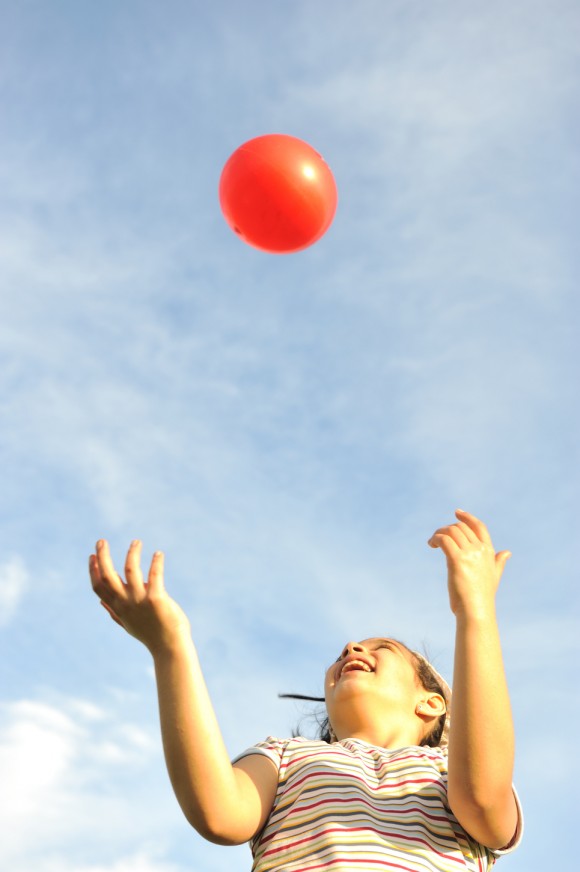 Implementation Team Tasks
Upgrade to latest Huron software version (v10)
Complete User Acceptance Testing (UAT)
Scripted
Exploratory
Faculty-Grants Manager Pairs
Award Setup with Converted Data
Integrate with COI
Deliver reports
VERA 
Data Warehouse
Provide 6 weeks of training in advance
Train Help Desk staff
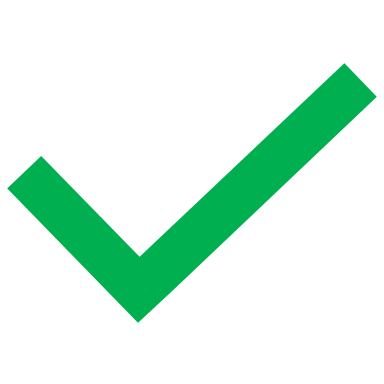 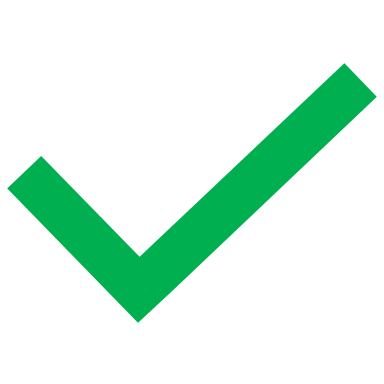 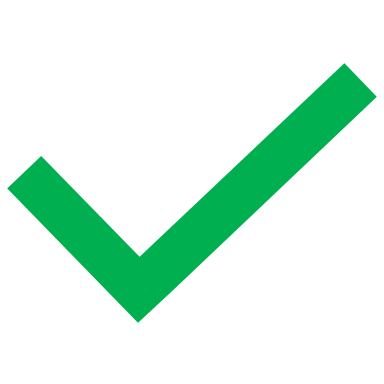 Soft launch timeline
VANDERBILT
HURON
Complete UAT
Code Freeze
Soft Launch
User Acceptance Testing (UAT)
COI Integration
VERA Reports
Data Warehouse Reports
Help Desk Support
Training Courses
Respond to Tickets from UAT
Final Development
Practice Soft Launch
2 weeks
6 weeks
discussion
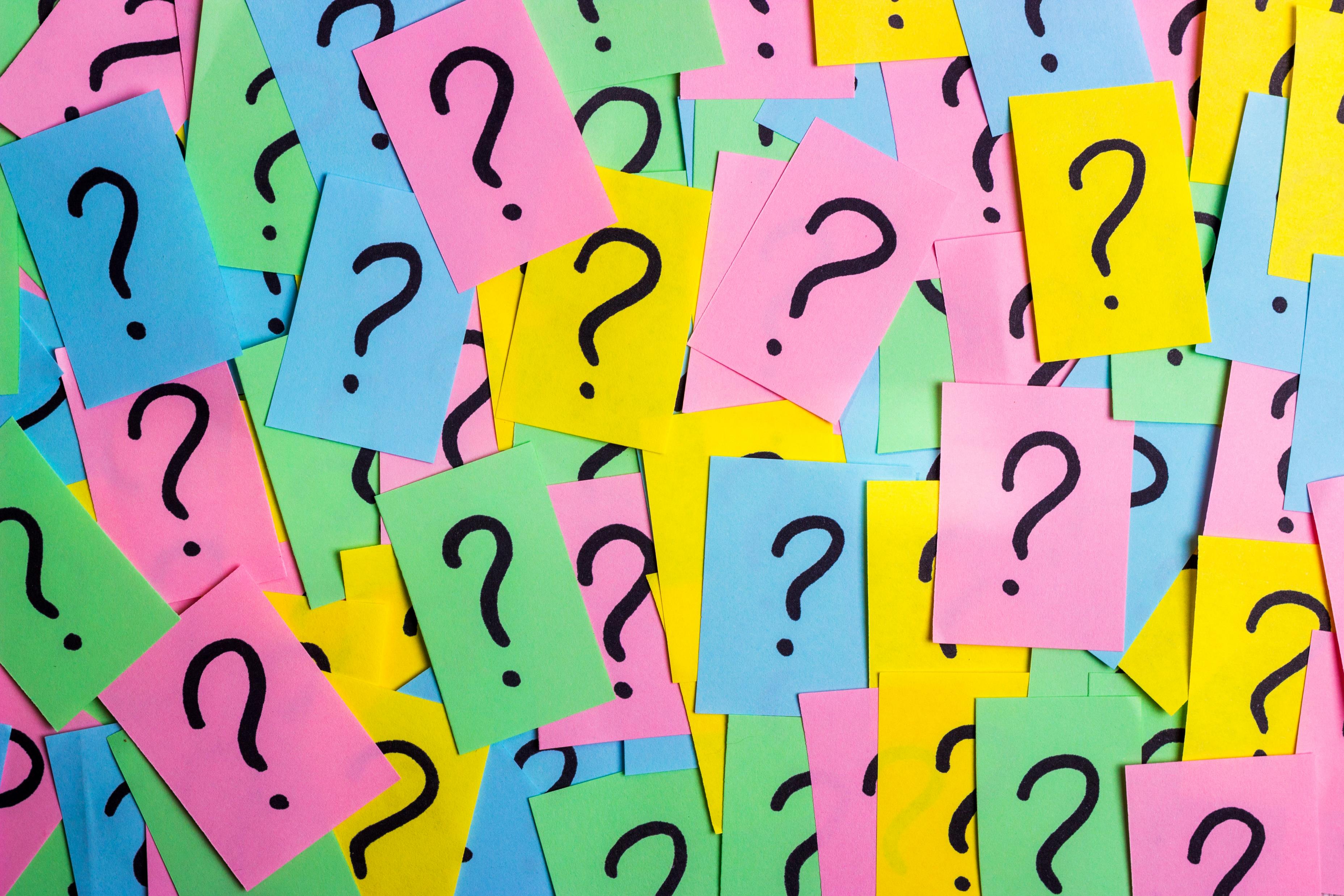 What do we all need to do to be prepared for the VERA soft launch?
Training
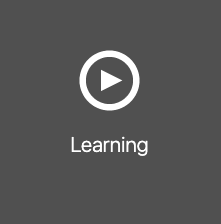 Wednesday’s Topic: 
Awards & 
Award Modifications
10am-12pm
Tuesday’s Topic: 
Funding Proposals & SF424 
11am-1pm
Thursday’s Topic: 
Agreements & Reporting
1-3pm
B
Week 1
Week 2
Week 3
I
Week 1
Week 2
Week 3
1st
= 6 weeks
2nd
+
A
B=Beginner
I=Intermediate
A=Advanced/Additional
[Speaker Notes: To access Oracle Learning, log into Oracle Cloud: https://oraclecloud.vanderbilt.edu/,
Then access Learning to access training sessions (coming soon). Coming-Soon-2-1.png]
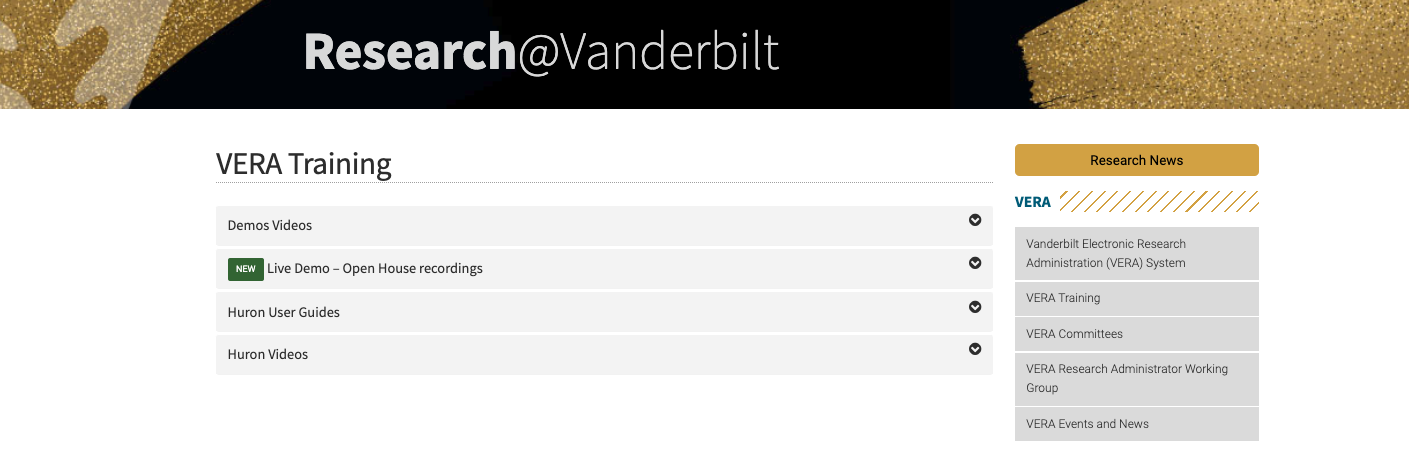 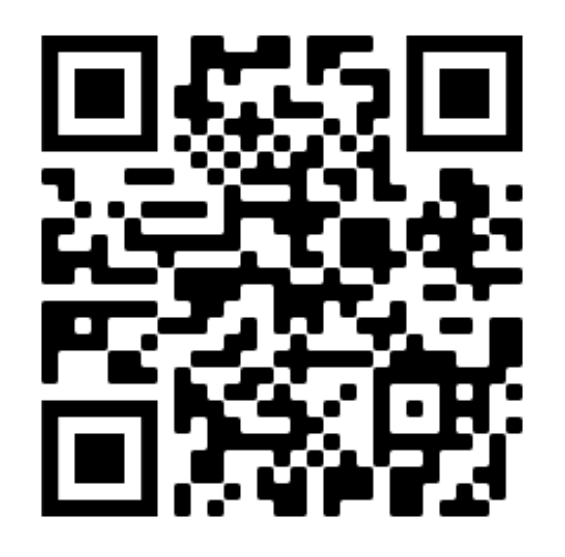 [Speaker Notes: https://research.vanderbilt.edu/vera/vera-training/]
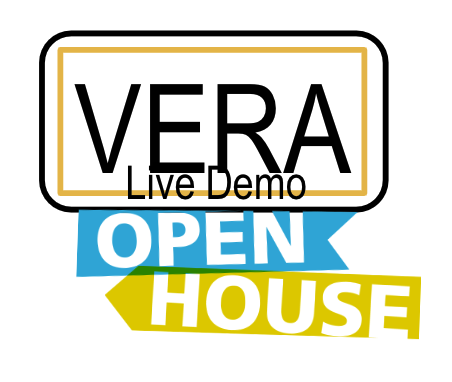 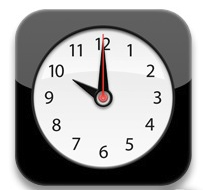 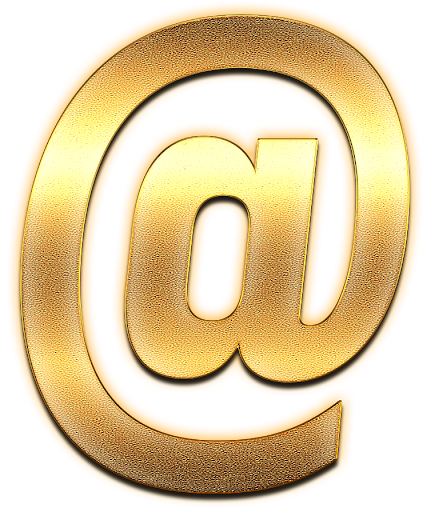 Tuesdays
Archived
11/17 – Introduction-Dashboard-Modules
11/24 – Unfunded Agreements (NDAs)
12/1 – New Proposal Submission
12/8 – Award Process: JIT Request through to Award Activation
12/15 – Award Modification: NIH Continuations (Type 5) & NCEs
12/21 – The Outgoing Subaward Process
1/5 – SF424 Center: the system-to-system process
1/12 – Award Modification: Add-on Subrecipient Request (PEER term)
1/19 – Award Modifications: Resubmission & Revision (Type 3)
1/26 – Funded Agreements-Contracts/Incoming Subawards
2/2 – Award Modifications: Renewal (Type 2) & Demo Changes
2/9 – Carryover & Re-budgeting
2/16 – Change Corrected in SF424 & Agreement Amendments
2/23 – Adding Subawards to Funding Proposals + SF424 Subaward Budgets
3/1 – Tentative: Revised NOGA & Early Termination
3/9 – Award Modifications: Odds & Ins
3/16 – Modular Budgets & Cost-Share
3/23 – Advanced Accounts/Interim Accounts
3/30 - Interactive Live Demo – Funding Proposal
4/6 - Interactive Live Demo – Funding Proposal (continued)
4/13 – Interactive Live Demo – SF424 & Awarding
4/20 – Interactive Live Demo – Awarding (cont’d)
4/27 – Interactive Live Demo – Agreements
5/4 – Interactive Live Demo – Agreements + Dataload
5/11 – Interactive Live Demo –Awards in Dataload
UPCOMING
5/18 – Interactive Live Demo–Awards in Dataload
[Speaker Notes: VERA Live Demo – Open House
Every Tuesday at 10am

Archived videos: https://research.vanderbilt.edu/vera/vera-training/]
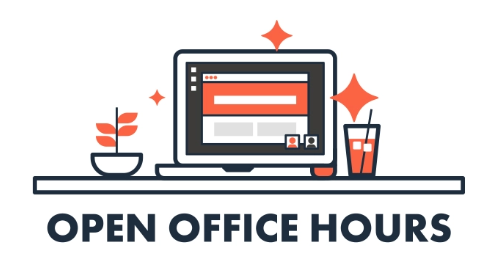 Drop in & ask questions!
All SPA Teams represented

Next SPA Office Hours
Wednesday, May 19th at 11am
(3rd Wednesday of each month)
via Zoom
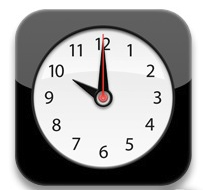 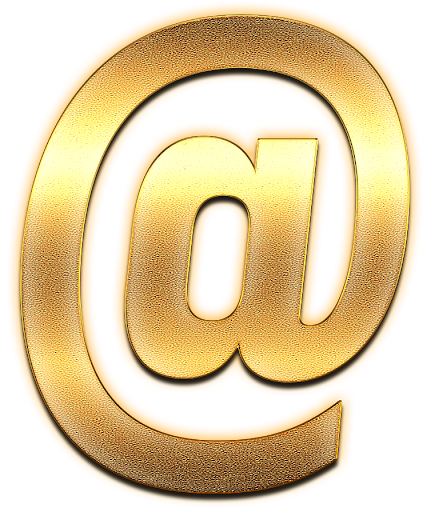 Research Finance-SPA-GM Meetings
June 2021
Thursday, 6/10 
July – August
Summer Break
September 2021
Thursday, 9/9
October 2021
Thursday, 10/14
November
Thursday, 11/11
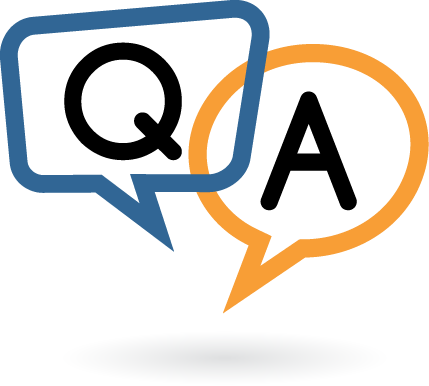